Vysoká škola technická a ekonomická v Českých Budějovicích Ústav technicko-technologický
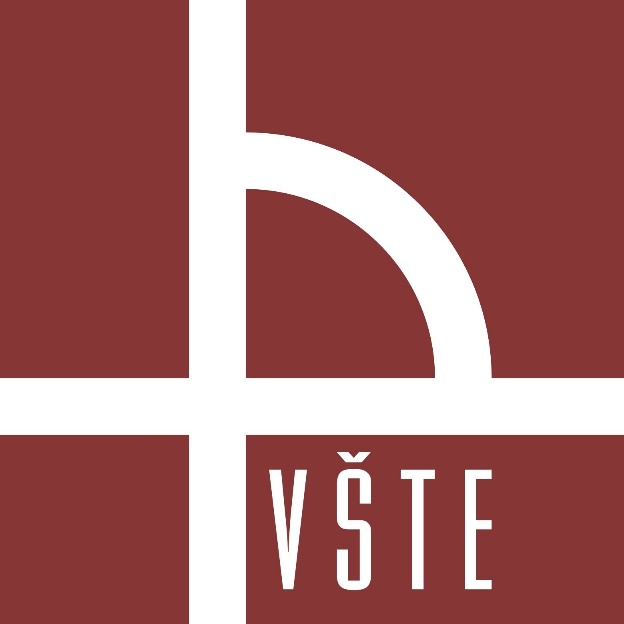 Analýza jednotlivých faktorů ovlivňujících náklady v autobusové dopravě

Autor bakalářské práce: Aneta Bromová 
Vedoucí bakalářské práce: Ing. Ondrej Stopka, PhD. 
Oponent: prof. Ing. Gabriel Fedorko, PhD.
Motivace a důvody k řešení daného problému
Specializace studia Osobní doprava
Vlastní zájem o oblast autobusové dopravy
Rozšíření znalostí v oblasti autobusové dopravy
Zaměření na Dopravní podnik města České Budějovice
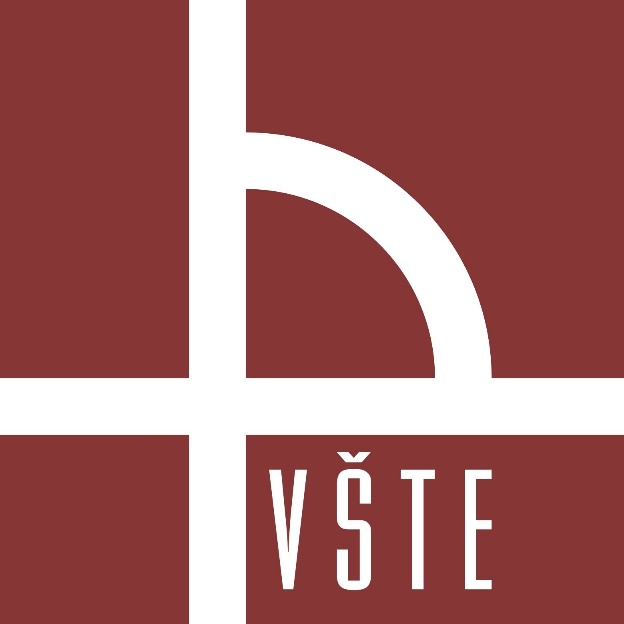 Cíl práce
Cílem bakalářské práce je analyzovat jednotlivé faktory, které působí na provozní náklady dopravců autobusové dopravy a navrhnout možnosti snižování negativních vlivů na jednotlivé nákladové položky.
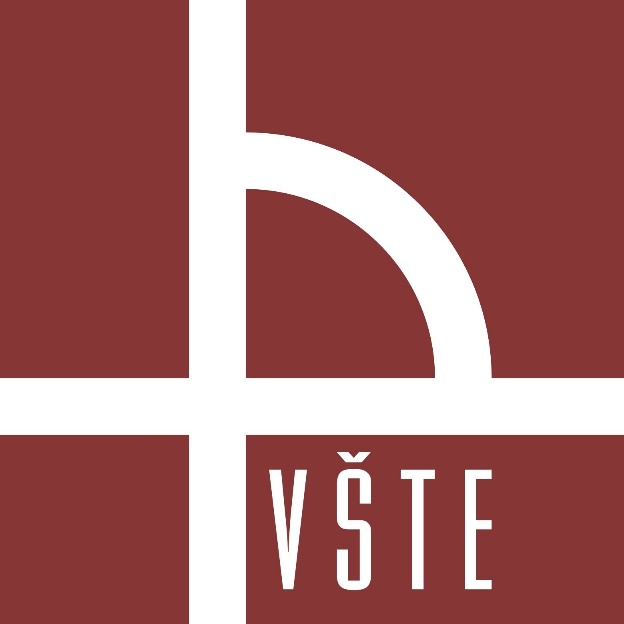 Přijaté pracovní hypotézy
Náklady jsou ovlivnitelné rozhodnutím podnikatele (dopravce) nebo objednavatele jízdy
Náklady na ujeté kilometry jsou úměrné typu použitého vozidla
Mzdové náklady činí jednu z největších položek celkových nákladů
Náklady na jednotlivé jízdy jsou ovlivnitelné vhodnou volbou trasy, v případě autobusového zájezdu i jeho vhodným naplánováním
V mnoha případech je vhodné některé záležitosti a činnosti řešit outsourcingem
Velcí dopravci mohou menším dopravcům nabídnout formou outsourcingu své služby
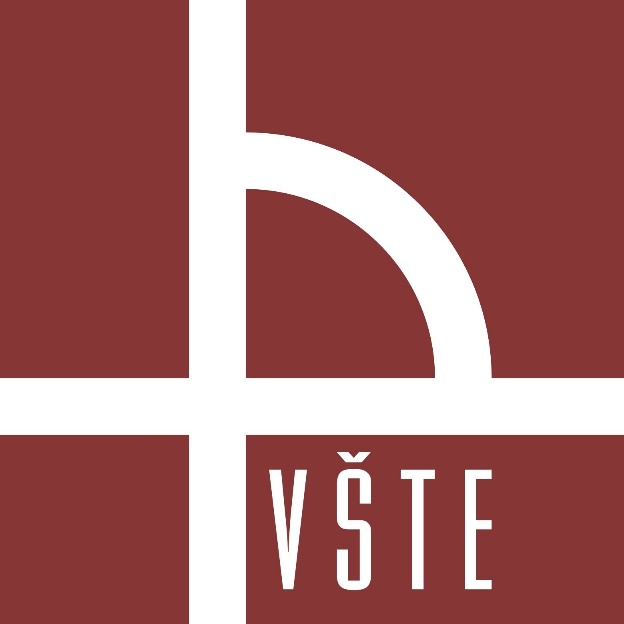 Použité metody
Metoda analýzy
Např. vysvětlení pojmů
Metoda syntézy 
Zpracování závěru
Metoda komparace
Porovnání řady pojmů
Metoda dedukce
Vyvození nových tvrzení
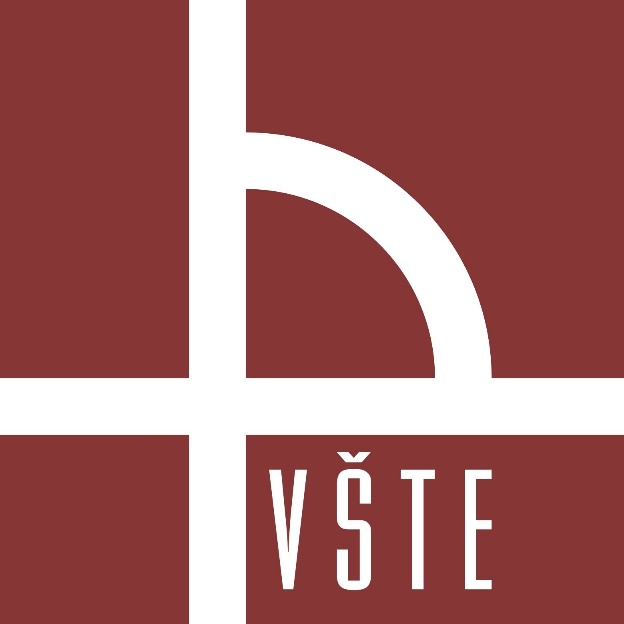 Dosažené výsledky
Náklady
Pořízení autobusu 
Elektrobus: 13 mil. Kč
S naftovým motorem: 5-9 mil. Kč (dle velikosti vozidla) 
Hospodaření s PHM a oleji 
Motorová nafta: 13,18 Kč/km
CNG: 9,66 Kč/km
Hybridní pohon: 9,22 Kč/km
Náklady na pneumatiky
Náklady na opravy a údržbu
Mzdy
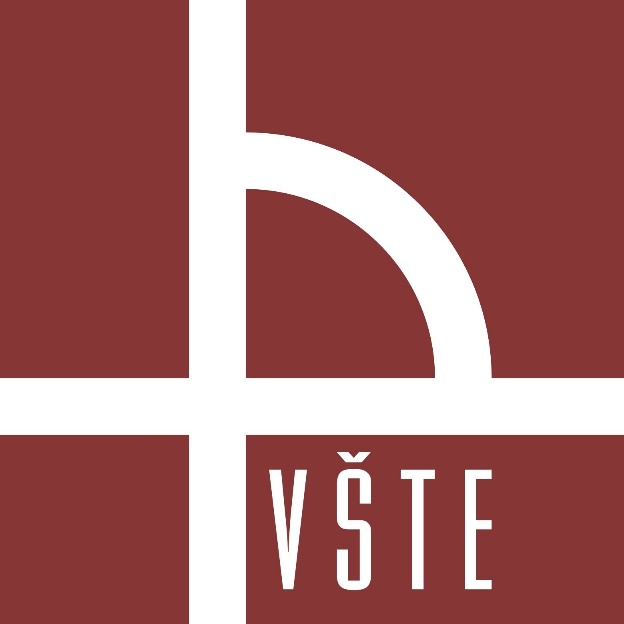 Dosažené výsledky
Struktura nákladů DPMČB
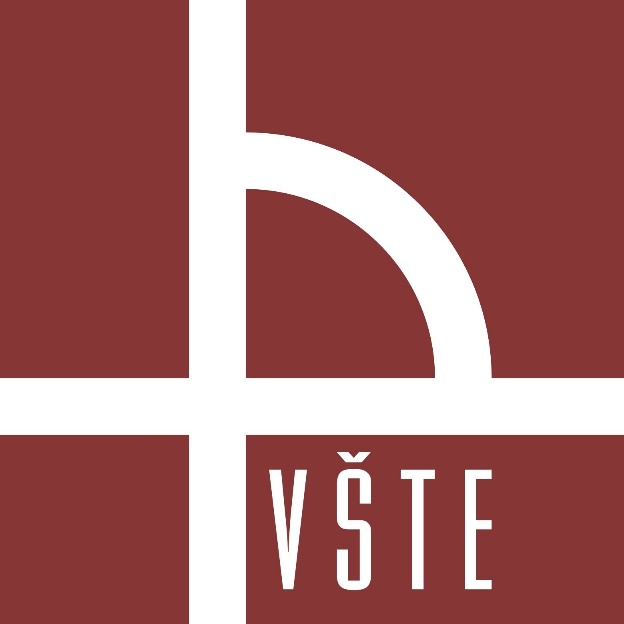 Dosažené výsledky
Výnosy DPMČB
Přepravené osoby DPMČB – v roce 2018 počet přepravených osob 47,1 mil. 
				 – v roce 2019 počet přepravených osob 67,4 mil. 
				(rozdíl o 42 %) 
Kompenzace DPMČB za dopravní obslužnost objednanou Jihočeským krajem 
    a městem České Budějovice – tvoří téměř 50 % výnosů
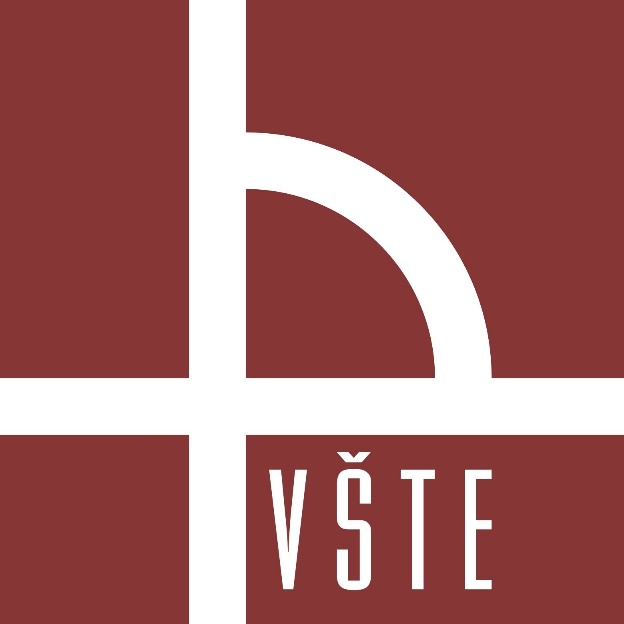 Návrhy na možnosti úspor a zvýšení výnosů
Využití vhodných prostorů jako nosičů reklam
Prověření možnosti úspor energií specializovanou firmou
Motivace zaměstnanců formou benefitů
Provádění průzkumů intenzity dopravy
Moderní technologie – Route Planner - Waze (volba trasy, převýšení, placené úseky, atp.)
Outsourcing – podnik může služby prodávat  i nakupovat
Outsourcing DPMČB: při osobních nákladech 243 mil. Kč a poskytnutí služeb
v hodnotě 1 % osobních nákladů lze dosáhnout úspory 2,4 mil. Kč/rok
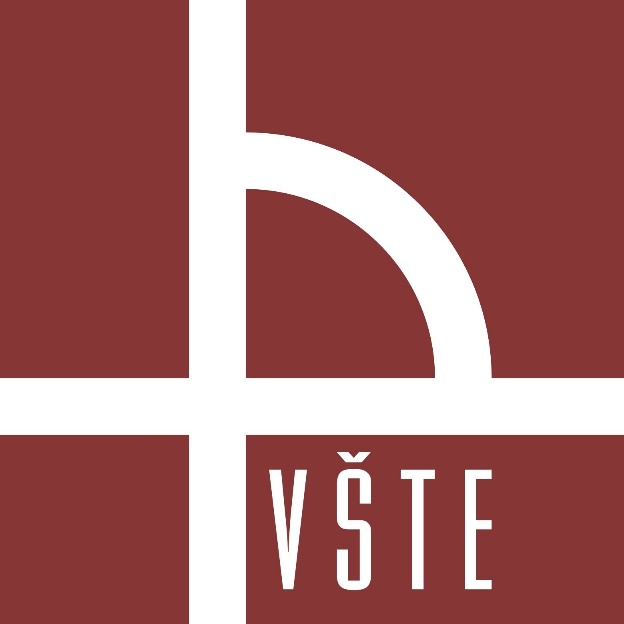 Závěrečné shrnutí
Přijaté hypotézy byly potvrzeny
Cíl práce byl splněn
Analýzou problematiky nákladů v oblasti autobusové dopravy bylo potvrzeno, že dopravce musí hledat zdroj úspor u nákladů, jejichž výše je ovlivnitelná jejich manažerským rozhodnutím.
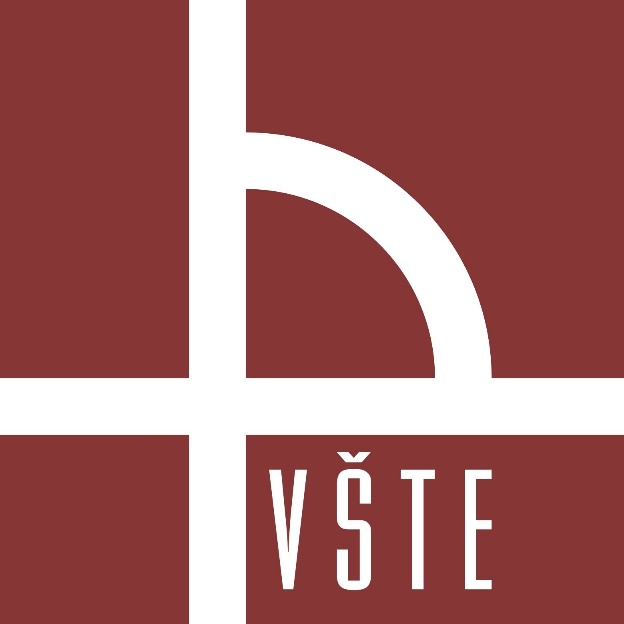 Doplňující dotaz
Dotaz:
Je možné stanoviť hranicu nákladov, kedy outsourcing prestáva byť pre firmu efektívnym riešením?
Odpověď:
K výdajům za služby poskytované dodavatelskou firmou je třeba připočíst náklady na kontrolu služeb poskytovaných dodavatelem a náklady na kontrolu faktur; podnik musí být dále opatrný, aby mu dodavatel neodcizil jeho know–how nebo aby mu nekvalitně prováděnými službami nepokazil dobrou pověst.
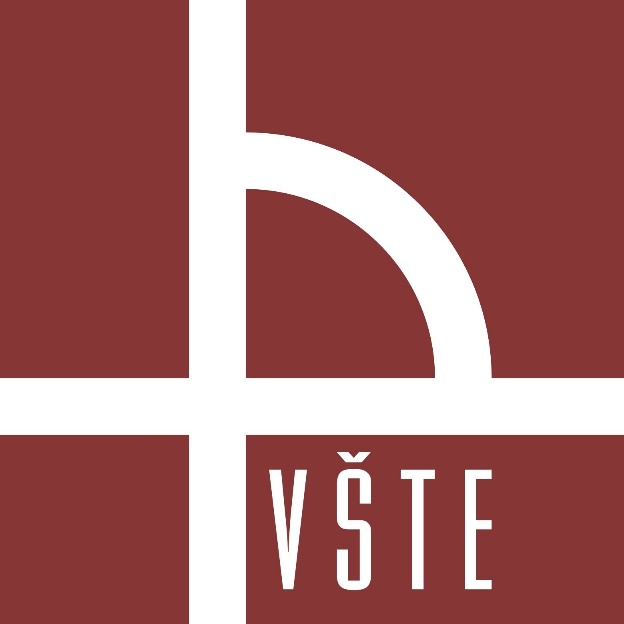 Děkuji za pozornost
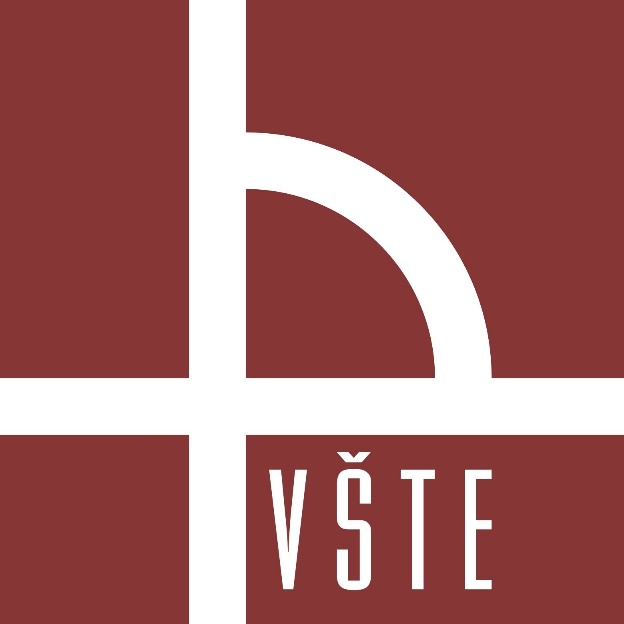